Translate from  Arabic  into  English
إِنَّ التقدم العلمي الحاصل في المجال الرياضي قد شهد تطورًا ملحوظًا في مختلف المستويات محققًا  انجازات كبيرة في الألعاب الرياضية ، وإِنَّنا أحوج اليوم إِلى بذل المزيد من الجهود لإيجاد أساليب تدريبية علمية تضمن الحركة الرياضية تقدمًا وتصورًا علميًا في مختلف الأصعدة.
كما قام الباحث باستخدام المصادر ذات العلاقة بموضوع البحث، والتي تم التعرف عليها ضمن الموضوعات المتخصصة وخاصة مراحل الأداء الفني، وكذلك التمرينات البدنية الخاصة وأهميتها وكذلك الهدف منها، والقدرات البدنية الخاصة بالتمرينات، وكذلك الدراسات السابقة لموضوع البحث.
وتكوّن مجتمع البحث من عشرة قافزين من طلاب كلية التربية الرياضية/ جامعة ديالى، وتم تقسيمهم بطريقة القرعة على مجموعتين، الأولى: تجريبية، والأخرى: ضابطة، إذ تدربت المجموعة التجريبية على وفق التمرينات البدنية الموضوعة من قبل الباحث الذي استخدم فيها تمرينات القدرات البدنية على وفق المراحل الفنية في الوحدة التدريبية
بلغ عدد الوحدات التدريبية (24) وحدة تدريبية، وزمن الوحدة من (60-90) دقيقة بواقع وحدتين تدريبيتين في الأسبوع ، والذي استغرق مدة ثلاثة أشهر، واستخدم الباحث الوسائل الإحصائية المختلفة لمعالجة النتائج كان أبرزها:
وخرج الباحث بعدة استنتاجات :1. أدى أسلوب العمل باستخدام التمرينات الخاصة في تطوير بعض القدرات البدنية. 2. أدى أسلوب العمل بالتمرينات الخاصة إِلى تطوير مستوى الإنجاز.3. أدى أسلوب العمل بالتمرينات الخاصة إِلى تطوير الأداء الفني.
وفي ضوء الاستنتاجات أوصى الباحث بتوصيات عدة أهمها:1. ضرورة التأكيد على التمرينات البدنية الخاصة.2. ضرورة استخدام الوسائل المساعدة والتمرينات البدنية المُعدّة من قبل الباحث.3. ضرورة استخدام المنهاج المُعدّ من قبل الباحث في تطوير القدرات البدنية
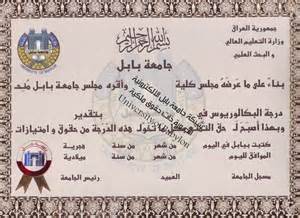